Vad kan (eller inte kan) elever som börjar på gymnasieskolans yrkes- eller introduktionsprogram?
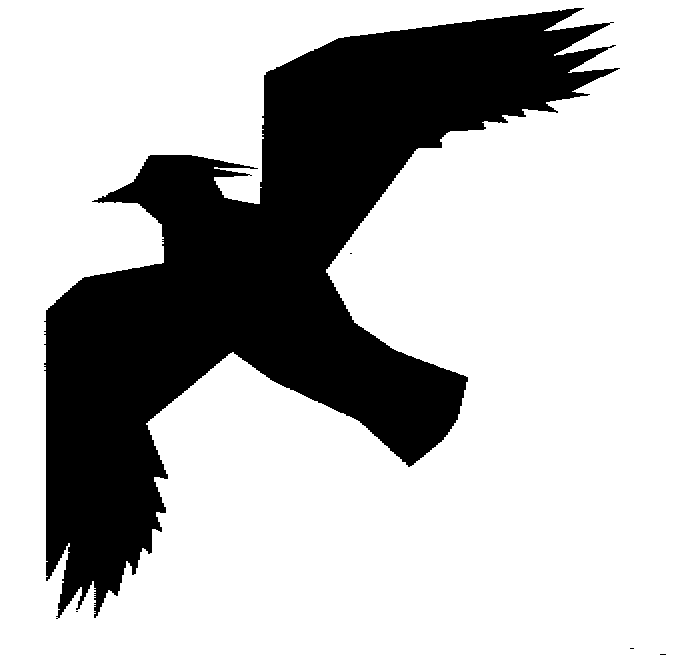 Ingrid Malmberg, Gymnasieskolan Vipan i Lund
SMaLs sommarkurs i Mullsjö juni 2013
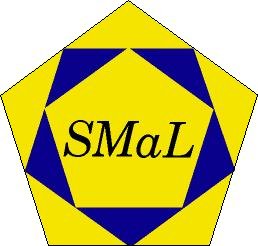 Vem är jag?
Ämneslärare i matematik, teknologi och maskintekniska ämnen.

Har undervisat elever på BF, BP, EC, ES, FP, HG, HP, HR, IV, LP, HT, NV, OP, SP och TE.

Lärare på Gymnasieskolan Vipan i Lund sedan 1995.

Var med på SMaLs sommarkurs för första gången 1997.

Ledamot i Syd-SMaLs ”styrelse” 2001 – 2011.

Startade Lunda-SMaL tillsammans med Linda Jarlskog 2011.

Styrelseledamot i SMaL sedan januari 2012
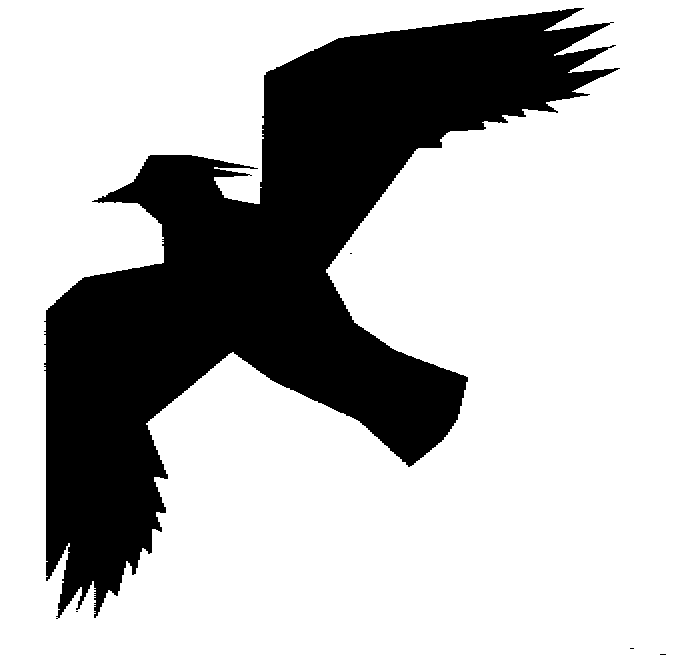 Ingrid Malmberg, Gymnasieskolan Vipan i Lund
Gymnasieskolan Vipan
En av Lunds fyra kommunala gymnasieskolor.Drygt hälften av dessa skolors elever bor i andra kommuner än Lunds. På Vipan går cirka 1200 av dessa skolors 5600 elever.
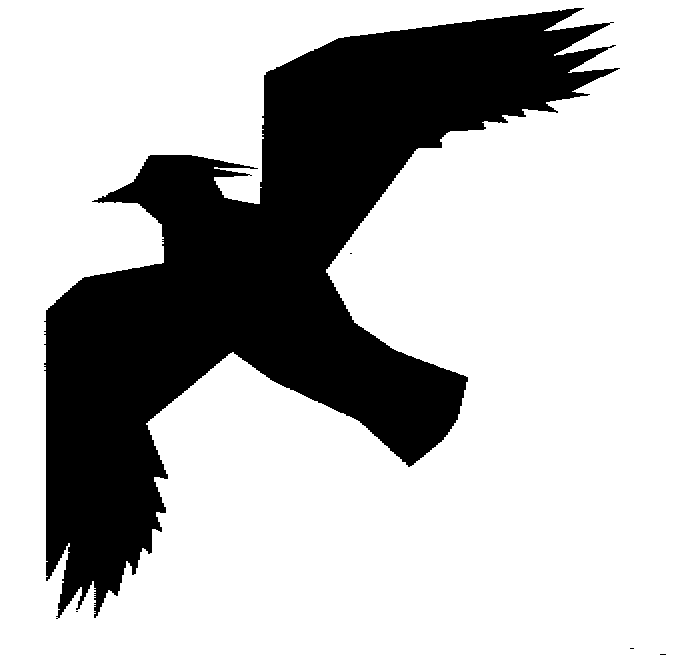 Ingrid Malmberg, Gymnasieskolan Vipan i Lund
Gymnasieskolan Vipan
Gymnasiesärskolan IntroduktionsprogrammenYrkesprogram (BA, BF, EE, HA, HT, RL, VF och VO)Från och med hösten 2013 finns inga studieförberedande program på Vipan.
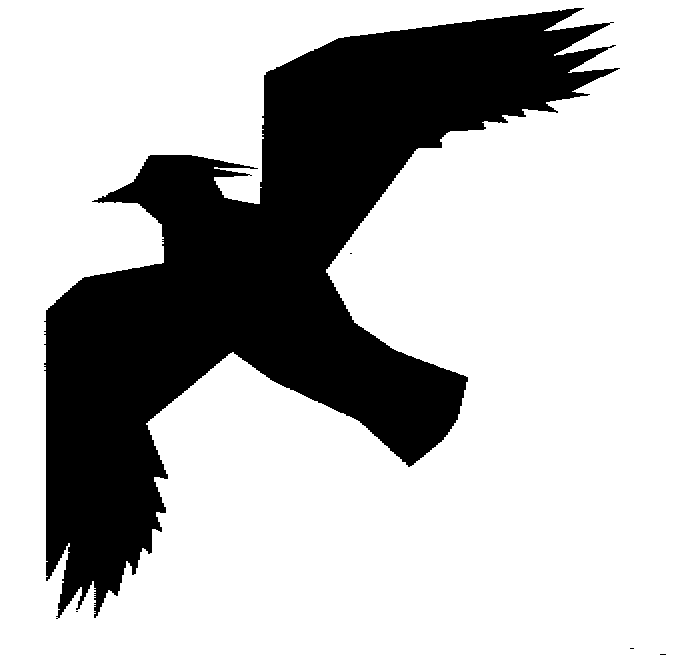 Ingrid Malmberg, Gymnasieskolan Vipan i Lund
Vad klarar de flesta ”precis G”-eleverna?
Omvandla mm – cm – dm - m, dl – l.  (men de förstår inte prefixen och är därför osäkra vid andra enhetsomvandlingar)Dubbla och halvera positiva heltal(men har ofta svårigheter att göra detsamma med decimaltal och bråk)Multiplicera med 10, 100, 1000…(men har svårigheter vid division med dessa tal)
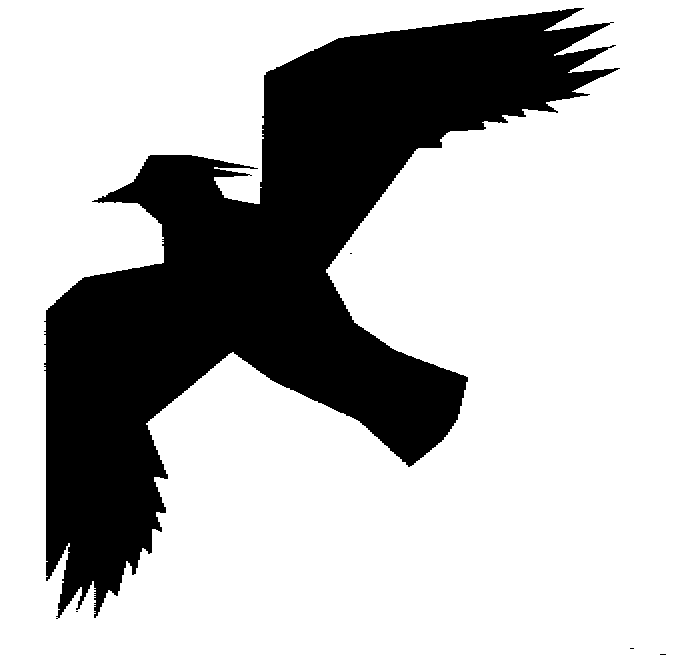 Ingrid Malmberg, Gymnasieskolan Vipan i Lund
Vad klarar de flesta ”precis G”-eleverna?
Känna igen och namnge cirkel, triangel, rektangel och kvadrat  Beräkna area och omkrets hos rektanglar (men blandar ofta ihop dem.)Vet att 25 % är ¼ och att 50 % är 1/2
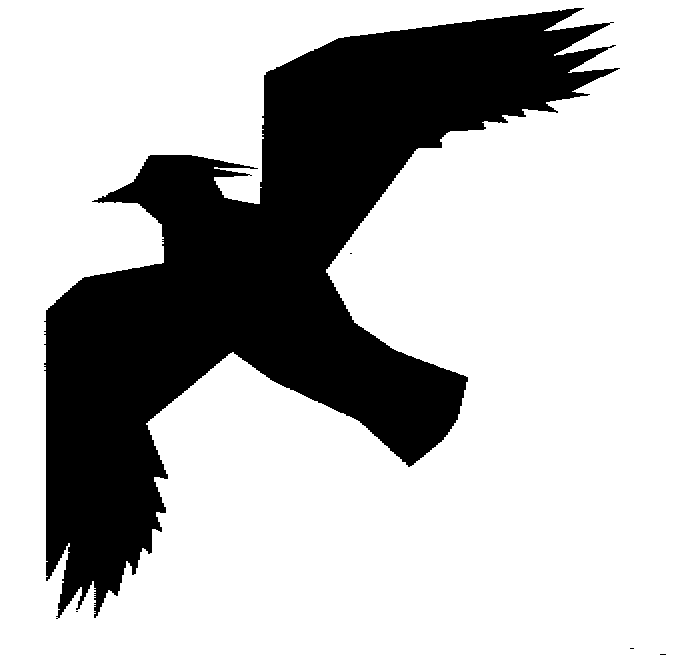 Ingrid Malmberg, Gymnasieskolan Vipan i Lund
Vad klarar de flesta ”precis G”-eleverna?
Vet att 50 % är hälften och 25 % en fjärdedel (men använder sällan detta när de ska lösa en uppgift som ”Hur mycket är 25 % av 800 kronor?”)Namnge de geometriska formerna triangel, kvadrat, rektangel, cirkel, kub och cylinderBeräkna temperaturskillnader, om inte den ena är plus- och den andra är minusgrader.…….
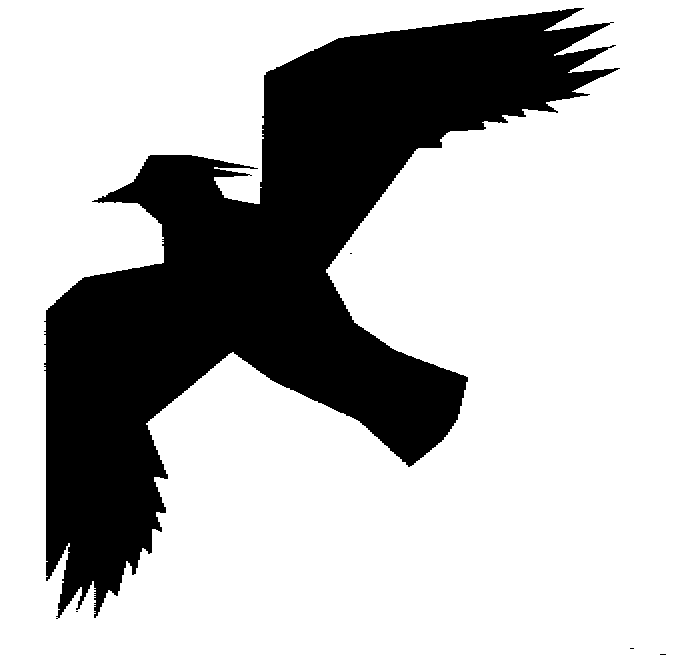 Ingrid Malmberg, Gymnasieskolan Vipan i Lund
Några elever är hejare på huvudräkning, medan andra tror att miniräknaren är räddningen.
”Jag är bra på matematik, för jag kan räkna snabbt i huvudet.” (Dessa elever kan ofta ha väldigt svårt för problemlösning och ”läsetal”)”Ska jag plussa eller gånga?””Visa mig bara hur jag ska göra, så kan jag räkna ut det.””Får jag bara använda miniräknare, så kan jag matematik.”
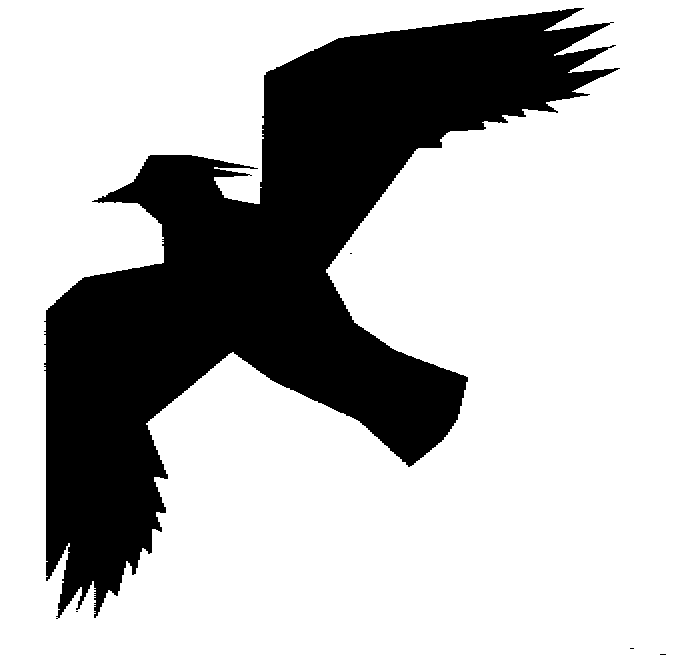 Ingrid Malmberg, Gymnasieskolan Vipan i Lund
Diagnos vid skolstart
Används på Lunds kommunala gymnasieskolorEleverna har 80 minuter på sig att lösa 50 uppgifter och svaren skrivs in på en särskild blankett. Endast svar behövs.Elever, som tycker matematik är svårt eller tråkigt brukar ge upp och inte försöka sig på alla uppgifter. Tiden räcker för de flesta.Ingen tillgång till miniräknare eller dator.
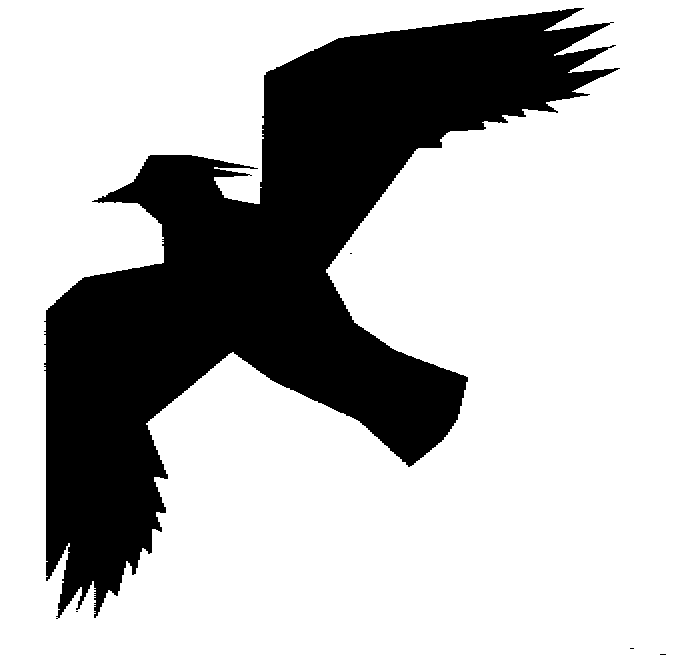 Ingrid Malmberg, Gymnasieskolan Vipan i Lund
Diagnos vid skolstart
50 uppgifter – max 50 poäng40 poäng: Gräns för när elever på NV brukar behöva extra stöd.20 poäng: Gräns för när elever på yrkesprogram brukar behöva extra stöd.10 poäng: Gräns för när det brukar vara riktigt svårt att nå godkänt betyg i Ma1a (eller grundskole-G för elever på IM/IV).
Diagnosuppgifter som många klarar
Siffrorna grundar sig på ett litet antal elever (35) på IM- och IV-programmen.1. Beräkna 765 + 43780 % av eleverna svarade rätt  och 20 % svarade fel.Men varför klarar så få följande uppgift? Dåligt inlärda skriftliga metoder eller avsaknad av huvudräkningsstrategi?2. Beräkna 2083 - 49646 % av eleverna svarade rätt  och 46 % svarade fel
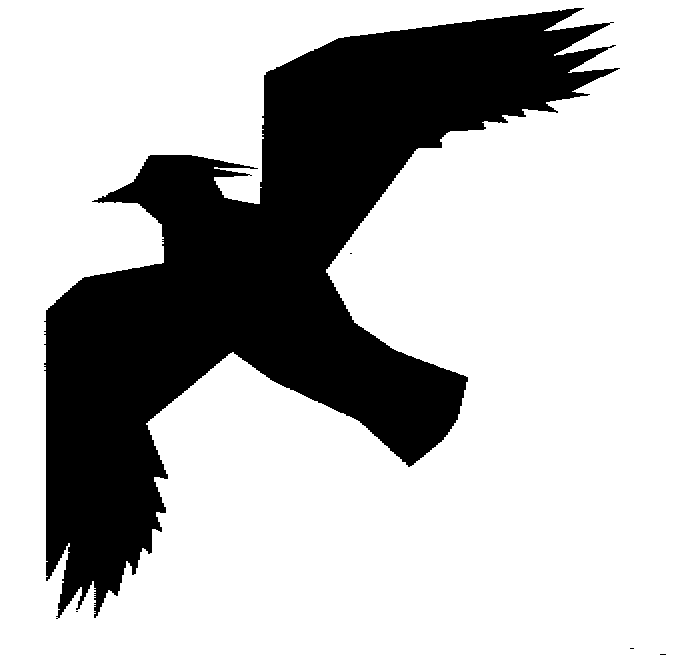 Ingrid Malmberg, Gymnasieskolan Vipan i Lund
Diagnosuppgifter som många klarar
12. 	I figuren nedan utgör cirkelarean 35 % av 	rektangelarean. Hur många procent av 	rektangelarean ligger utanför cirkeln?	80 % rätt.   11 % fel.
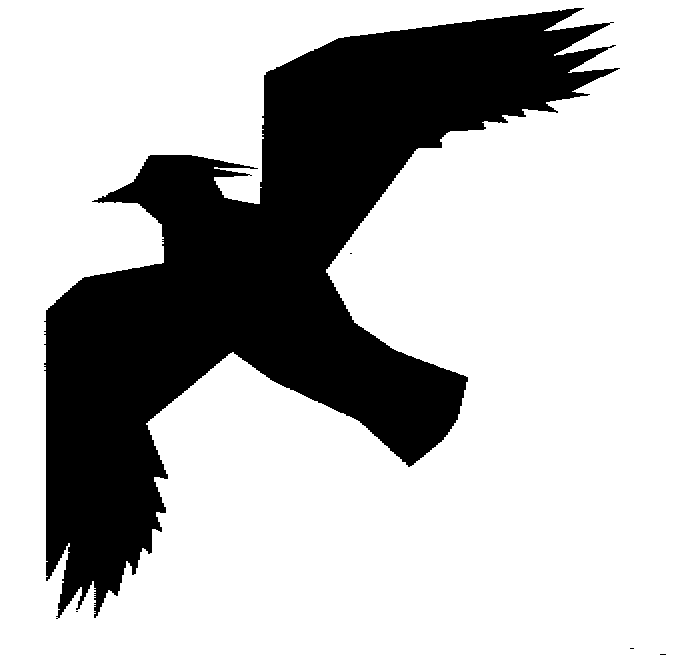 Ingrid Malmberg, Gymnasieskolan Vipan i Lund
Diagnosuppgifter som många klarar
37. Ahmed ska brygga kaffe i en kanna som rymmer 1,2 liter. Hans kaffekoppar rymmer  2 dl. Hur många kaffekoppar räcker glaskannan till?43 % rätt svar. 17 % fel (vanligen 12 koppar)	(stor andel av dem som svarat tänkte rätt, men många hade hoppat över uppgiften)Vi har insett att ordet ”rymmer” varit svårt.
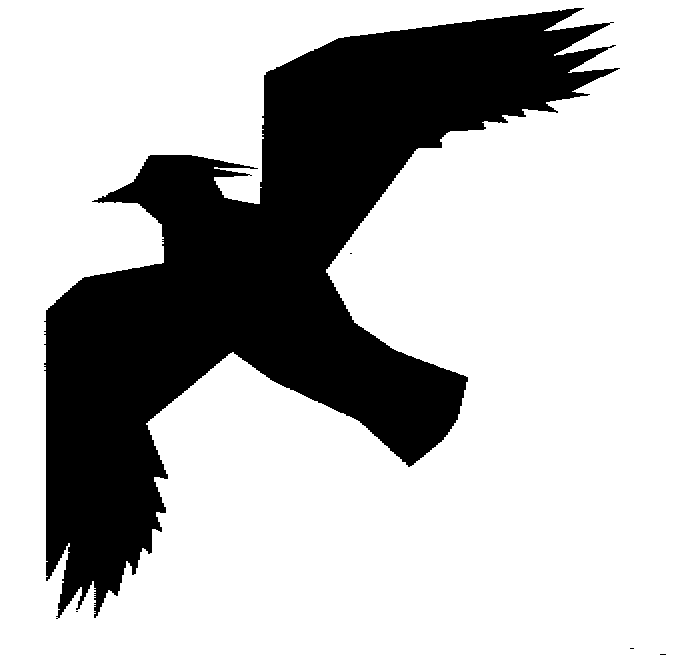 Ingrid Malmberg, Gymnasieskolan Vipan i Lund
Diagnosuppgifter som många klarar
48. En cyklist håller konstant fart av 20 km/h. Hur lång tid tar det för cyklisten att cykla 60 km?54 % rätt. 6 % fel.49.  Temperaturen en höstkväll var +3°C. Temperaturen sjönk med 9°C fram till kl. 24.00. Vilken var temperaturen då?60 % rätt och 9 % fel. (Överhoppade uppgifter av många. Kanske för att de kom nästan sist.)
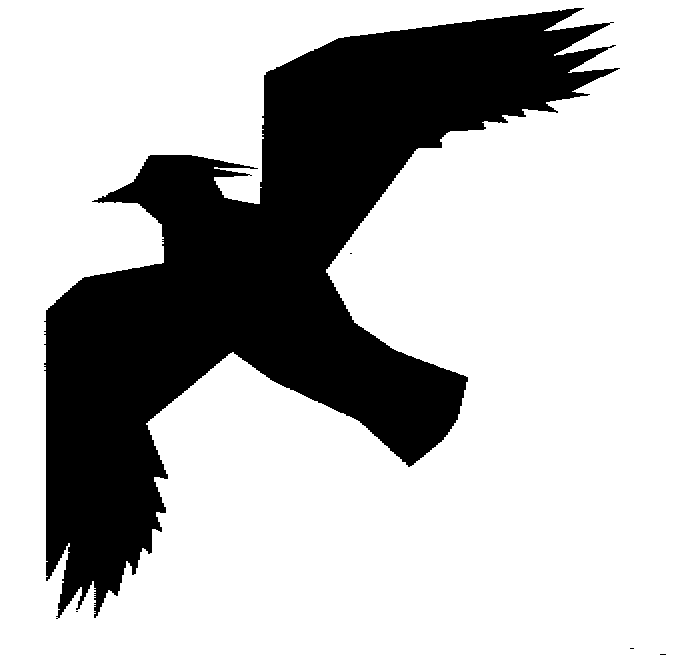 Ingrid Malmberg, Gymnasieskolan Vipan i Lund
Diagnosuppgifter som många gör fel på
2. Beräkna 2083 – 496  (46 % rätt, 46 % fel)3. Skriv ”fjorton hundradelar” i decimalform.      (31 % rätt, 49 % fel)6. Beräkna 0,21 – 0,209   (29 % rätt, 54 % fel)14. Pia säger att hon kan gå till skolan på fyra tiondels timme. Hur många minuter är det? (14 % rätt, 49 % fel)
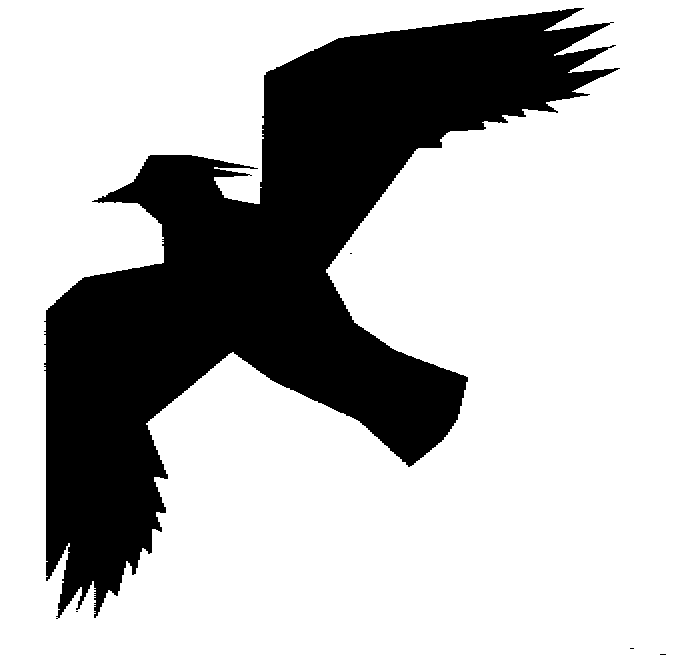 Ingrid Malmberg, Gymnasieskolan Vipan i Lund
Diagnosuppgifter som många gör fel på
30. Ett tåg startar från Stockholm klockan 06.50. Klockan 11.15 är tåget framme i Göteborg. Hur lång tid tar resan?(37 % rätt, 49 % fel)
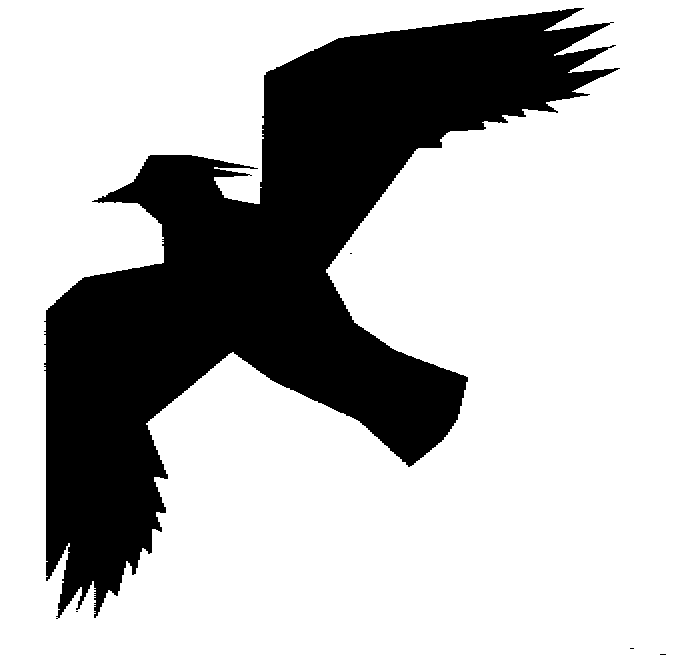 Ingrid Malmberg, Gymnasieskolan Vipan i Lund
Diagnosuppgifter som många hoppar över
28. Beräkna 64,5/5 (26 % rätt, 17 % fel) 29. Beräkna 2/0,01 (11 % rätt, 26 % fel)Låg svarsfrekvens tror jag beror på att eleverna känner sig osäkra på hur de ska beräkna detta utan räknare.
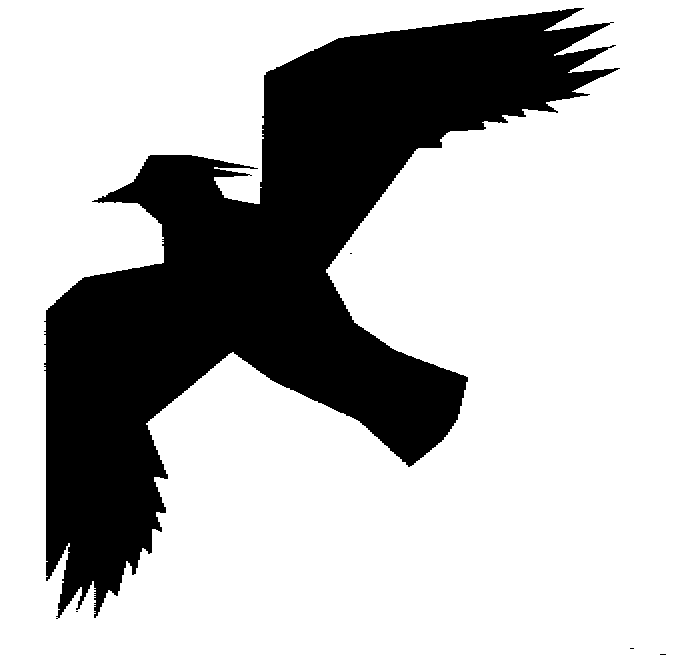 Ingrid Malmberg, Gymnasieskolan Vipan i Lund
Diagnosuppgifter som många hoppar över
22. Förenkla uttrycket 2x – 3 + x – 2 så långt som möjligt.(66 % hoppade över denna uppgift)Många elever hoppade över flera eller alla algebra uppgifter.
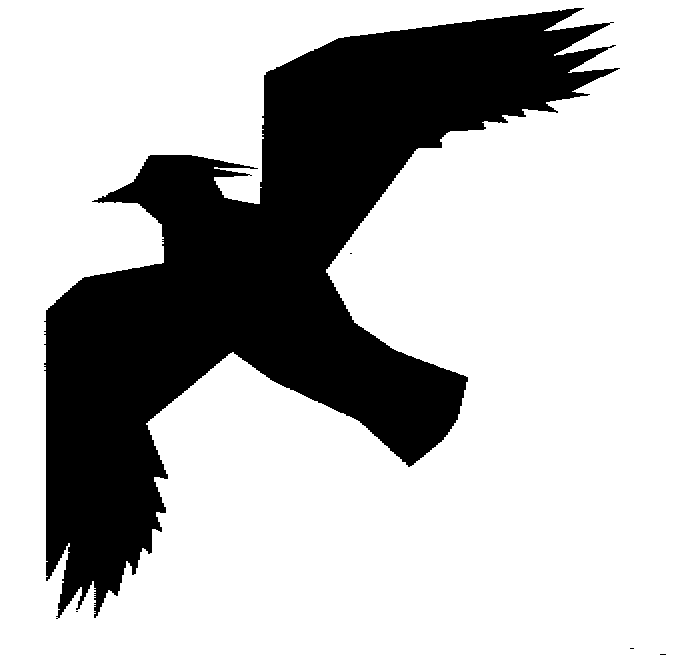 Ingrid Malmberg, Gymnasieskolan Vipan i Lund
Diagnosuppgifter som många hoppar över
39. Avståndet mellan två platser på en karta är 25 mm. Hur långt är detta i verkligheten om skalan är 1 : 1 000 000?   Svara i km.(6 % rätt, 43 % fel.)40. En geting är 1,8 cm lång. På ett fotografi är den 6 mm lång. I vilken skala är getingen avbildad?(14 % rätt, 11 % fel)
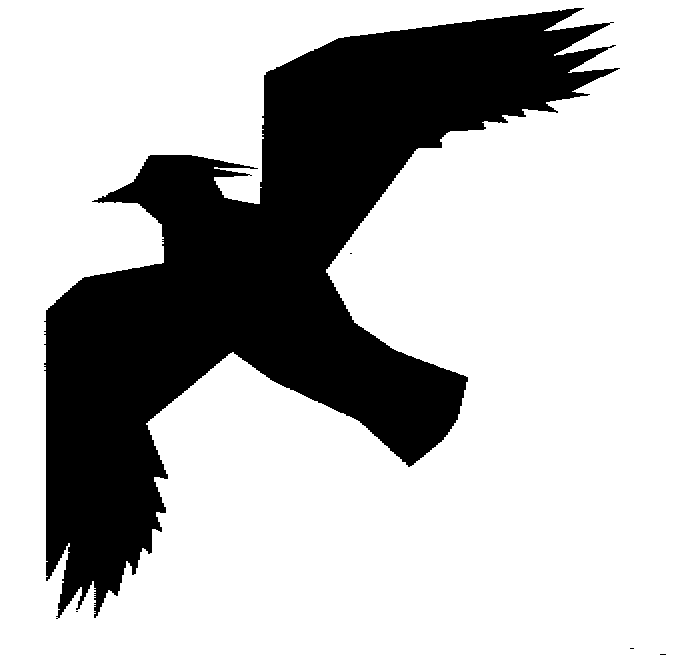 Ingrid Malmberg, Gymnasieskolan Vipan i Lund
Svåraste diagnosuppgiften
50. Hyran för lägenheter i en fastighet var 600 kr per kvadratmeter och år. Hur stor var en lägenhet där man betalade 4 000 kr/månad i hyra?Endast 1 av de 35 eleverna fick rätt svar. 70 % svarade inte alls.Här tror jag att kontexten försvårar för många.
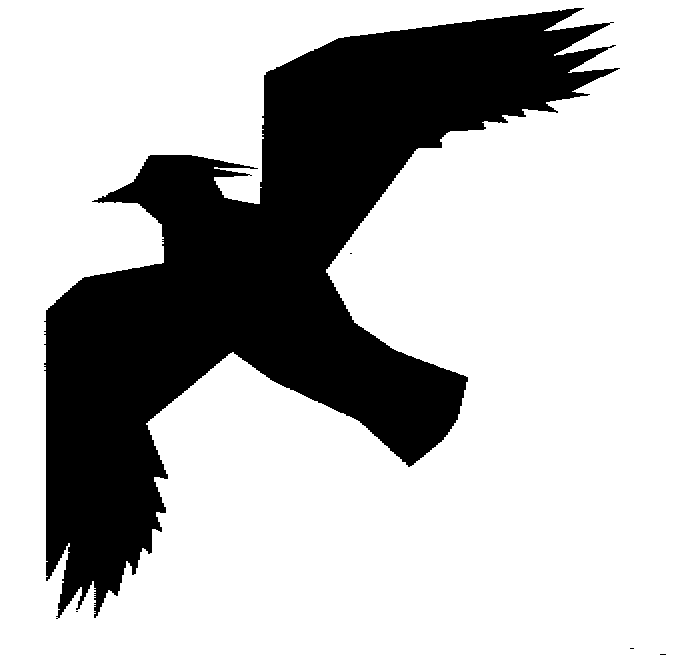 Ingrid Malmberg, Gymnasieskolan Vipan i Lund
Varför det ser ut så här?
För mycket ”räkna vidare i boken”?”Min mamma kunde inte heller matte.”?Bristande stöd till elever med funktionshinder?Bristfällig skolgång på grund av sjukdom, krig, droger…?Någon lärare har tidigare ”dömt ut” eleven när det gällt matematik?Dåliga matematiklärare? (Det skyller många elever på!)….?
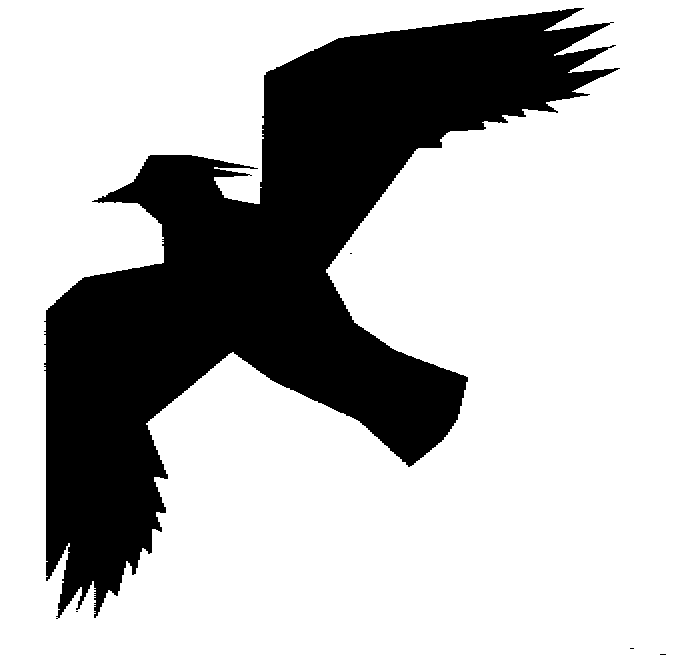 Ingrid Malmberg, Gymnasieskolan Vipan i Lund
Vad har jag gjort åt detta?
Försökt få eleverna att tro mera på sin förmåga.Försökt göra matematiken roligare och mera intressant (svårt!)Fokuserat mera på fiffiga huvudräkningsstrategier än algoritmer. Använd miniräknare när det behövs!Arbetat med Känguruproblem från Milou och Benjamin.
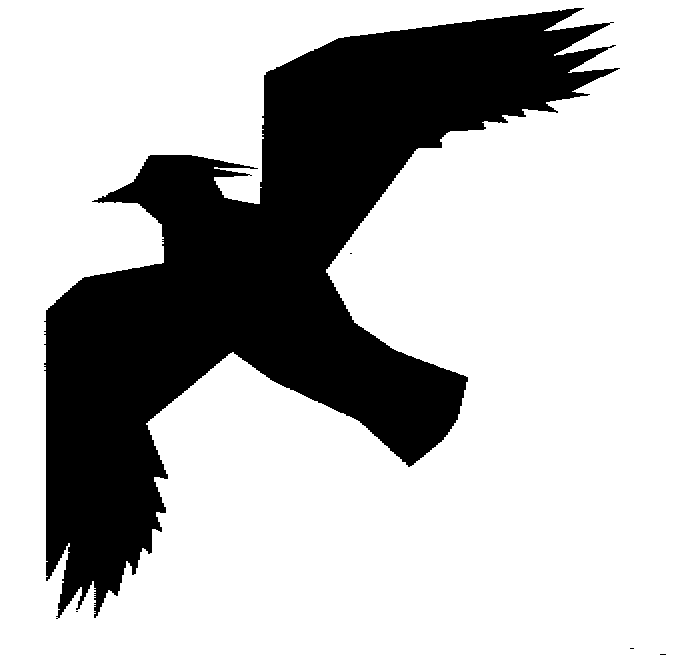 Ingrid Malmberg, Gymnasieskolan Vipan i Lund
Vad har jag gjort åt detta?   Forts.
I vår preparand-klass (13 elever) har eleverna mest arbetat i egen takt i läromedlet ”Bryggan” med många småtester efter delavsnitt.Endast tre elever ”hann med” boken, men jag räddade flera med ”intensinvmatte” de sista veckorna.
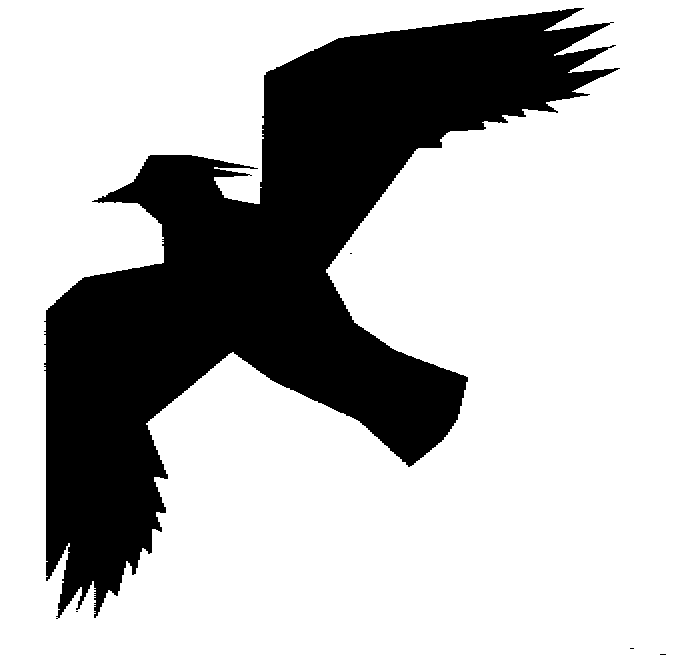 Ingrid Malmberg, Gymnasieskolan Vipan i Lund
Hur har det gått?
Av våra sju studenter som gick ut ett treårigt gymnasieprogram på IV nådde en godkänt betyg i Matematik A, men de övriga nådde inte upp till godkäntbetyg för grundskolan.Av våra elva elever som gått ett år hos oss för att få grundskolebetyg, nådde nio målet och de två andra har anmält sig till sommarskola.
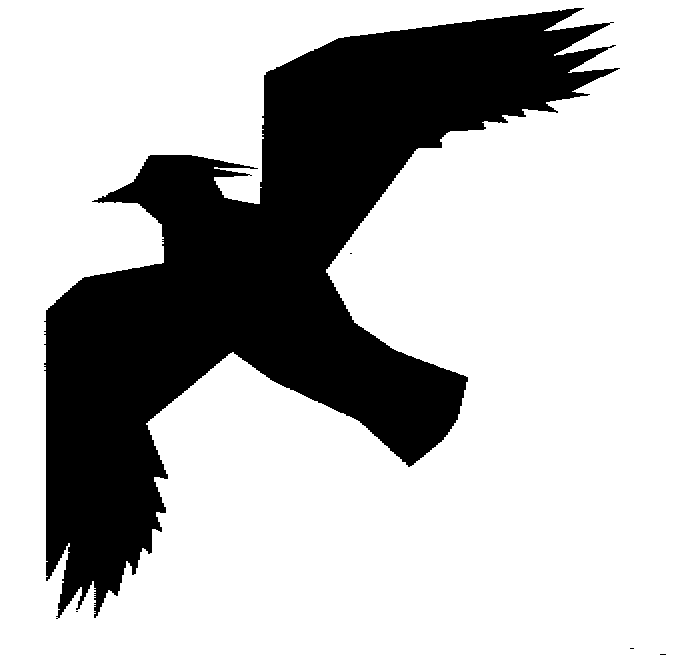 Ingrid Malmberg, Gymnasieskolan Vipan i Lund
Önskan till grundskollärare!
Hjälp elever att förstå och använda:PositionssystemetPrefixLikhetstecknetOmkrets, area och volymHuvudräkningsstrategierBråkProcentSkalaJämförpriserTabeller, diagram, graferGrundläggande algebra
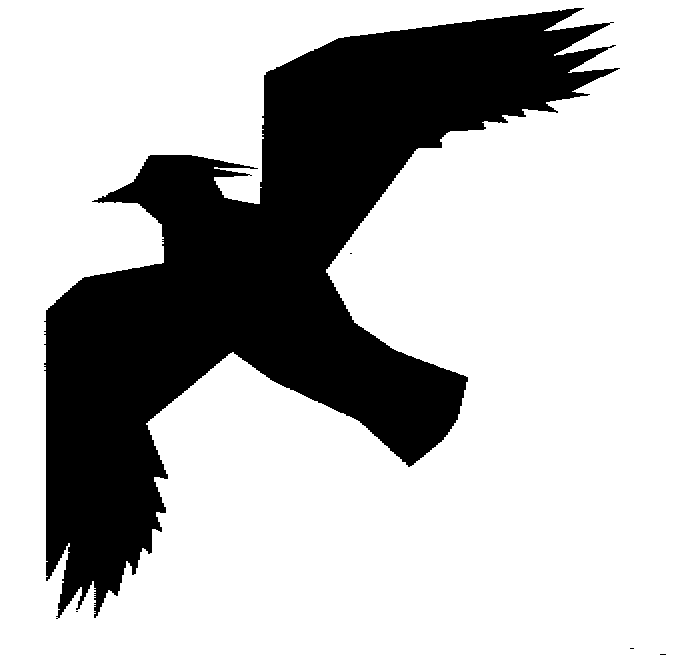 Ingrid Malmberg, Gymnasieskolan Vipan i Lund
Gymnasieskolan Vipan
Kontakta mig gärna med frågor och synpunkter:ingrid.h.malmberg@lund.se
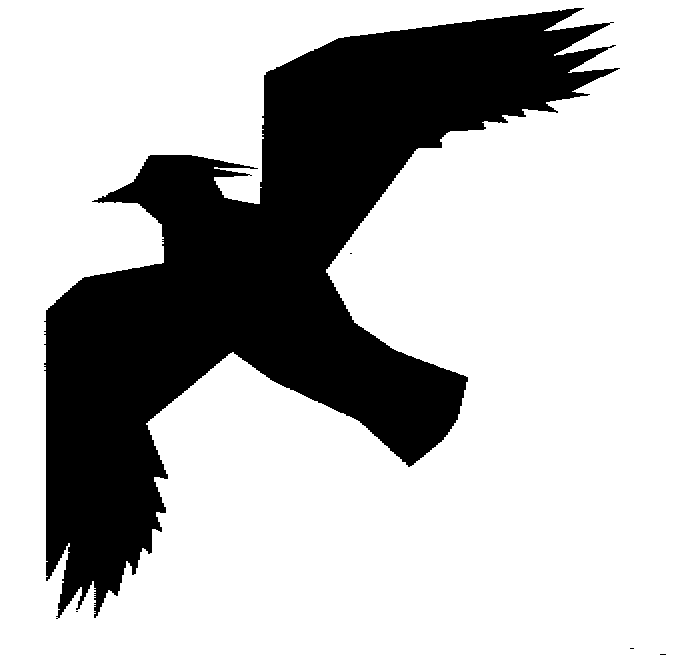 Ingrid Malmberg, Gymnasieskolan Vipan i Lund